বিসমিল্লাহির রাহমানির রাহিম
স্বাগতম
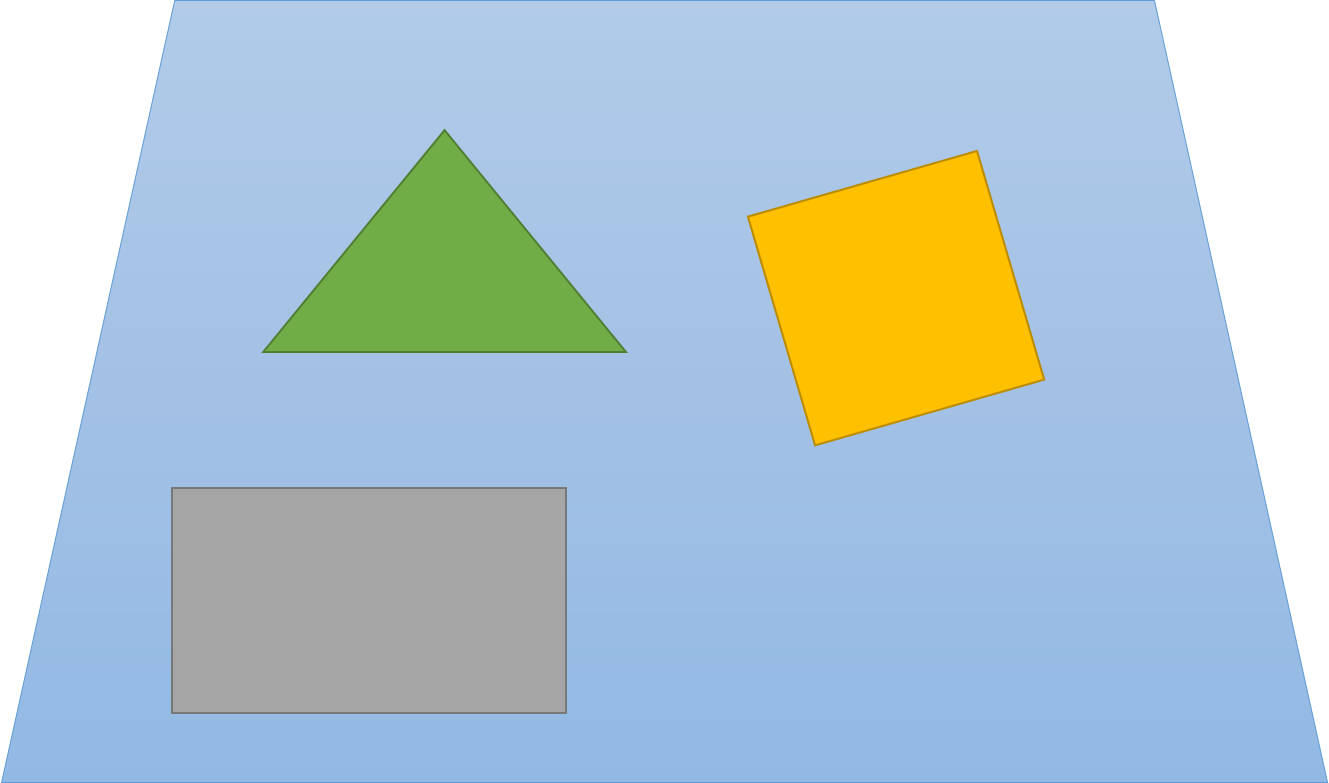 পরিচিতি
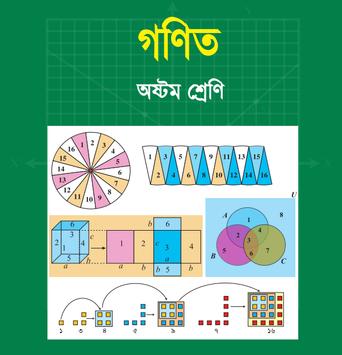 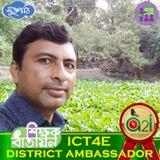 শ্রেণিঃ অষ্টম
বিষয়ঃ গণিত
অধ্যায়-৮
সময়-৫০ মিনিট
তারিখ-16/10/২০১৯ খ্রিঃ
মোঃ আব্দুল আলীম
সহকারি শিক্ষক (বি,এস-সি,বি,এড) 
আইডি- 01080270781
কল্যাণপুর রওশনীয়া দাখিল মাদরাসা
বেলকুচি, সিরাজগঞ্জ 
মোবাইল- 01717012389
নিচের চিত্রগুলো লক্ষ্য করি এবং বলি
সামান্তরিক
বর্গ
ত্রিভুজ
আয়ত
ট্রাপিজিয়াম
চতুর্ভুজক্ষের ক্ষেত্রফল নির্ণেয়ের সূত্র প্রতিপাদন
শিখনফল
পাঠ শেষে শিক্ষার্থীর-

ত্রিভুজ ও চতুর্ভুজের সংজ্ঞা  বলতে পারবে।
চতুর্ভুজের প্রকারভেদ ও সূত্র লিখতে পারবে।
চতুর্ভুজক্ষের ক্ষেত্রফলের  সূত্র প্রতিপাদন করতে পারবে।
ত্রিভুজক্ষেত্র কাকে বলে?
ত্রিভুজ কাকে বলে?
তিনটি রেখাংশ দ্বারা সীমাবদ্ধ চিত্রকে ত্রিভুজ বলে।
তিনটি রেখাংশ দ্বারা সীমাবদ্ধ ক্ষেত্রকে ত্রিভুজক্ষত্র  বলে।
একক কাজ
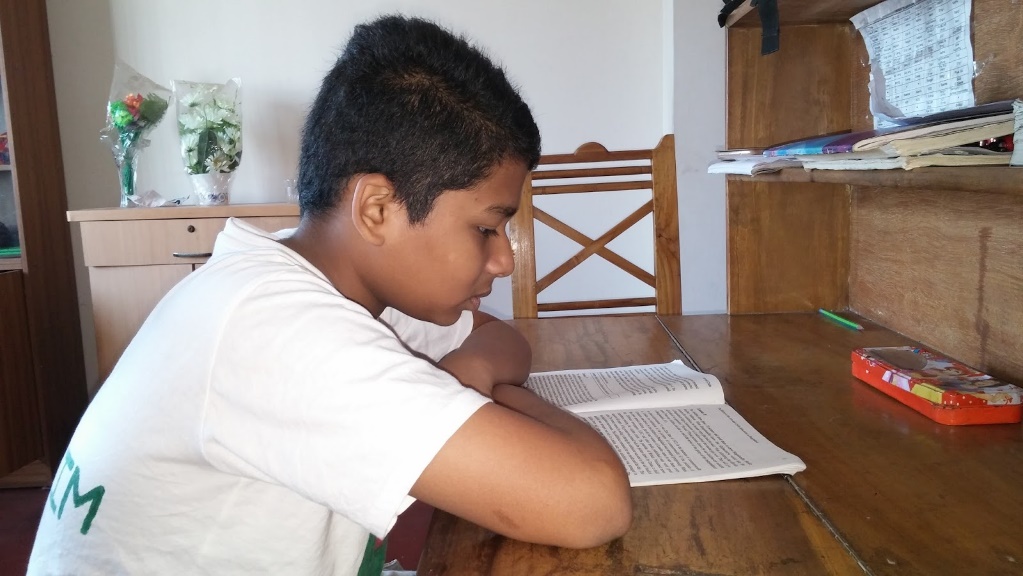 চতুর্ভুজ ও চতুর্ভুজক্ষেত্র  কাহাকে বলে এবং চিত্র আঁক?
বিভিন্ন প্রকার চতুর্ভুজক্ষেত্রের চিত্রগুলো লক্ষ্য করো
আয়তক্ষেত্র
সামান্তরিকক্ষেত্র
বর্গক্ষেত্র
ঘুরিক্ষেত্র
রম্বসক্ষেত্র
ট্রাপিজিয়ামক্ষেত্র
জোড়ায় কাজ
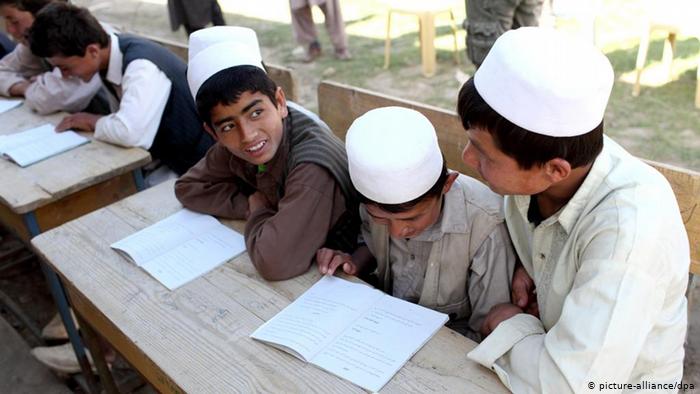 ১। ত্রিভুজ ও চতুর্ভুজের ২ টি করে পার্থক্য লিখ? 
২।  ত্রিভুজ ও চতুর্ভুজক্ষেত্রের ২ টি করে সূত্র  লিখ?
A
h
C
B
D
a
A
D
h
B
C
a
D
b
D
A
h
h
C
B
C
E
a
ABED সামান্তরিকক্ষেত্রের ক্ষেত্রফল = bh বর্গসেমি
A
b
a-b
B
মূল্যায়ন
১। মূল্যায়ন যে চিত্রের মধ্যে লেখা আছে এতে কতটি ত্রিভুজ আছে?
ক)    ৩ টি               খ)     ৪ টি                  গ)     ৫ টি                       ঘ)   ৬ টি
২। একটি সামান্তরিকের ভুমি ১০ সেমি, উচ্চতা ৫ সেমি হলে, এর ক্ষেত্রফল কত বর্গসেমি?
ক)    ১০              খ)     ২৫                   গ)     ৫০                        ঘ)   ১০০
৩। একটি ট্রাপিজিয়ামের সমান্তরাল বাহুদ্বয়ের দৈর্ঘ্য যথাক্রমে ১৮ সেমি, ১৫সেমি এবং উচ্চতা ৬ সেমি হলে, এর ক্ষেত্রফল কত বর্গসেমি?
ক)    ৩৯             খ)    ৯৯                  গ)     ১৯৮                       ঘ)  ৮১০
বাড়ীর কাজ
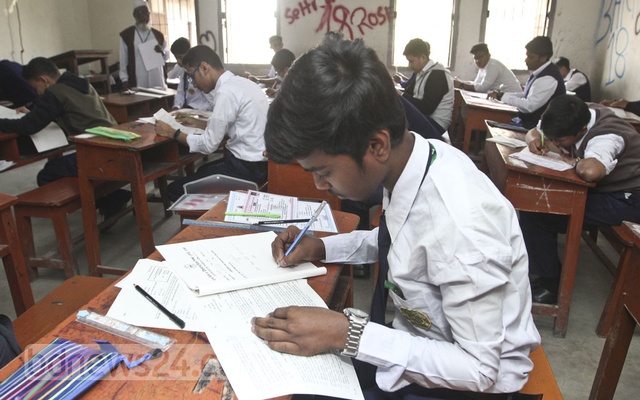 সামান্তরিকক্ষেত্রের ক্ষেত্রফলের সূত্রটি প্রতিপাদন করো।
ধন্যবাদ